Post impressionnisme
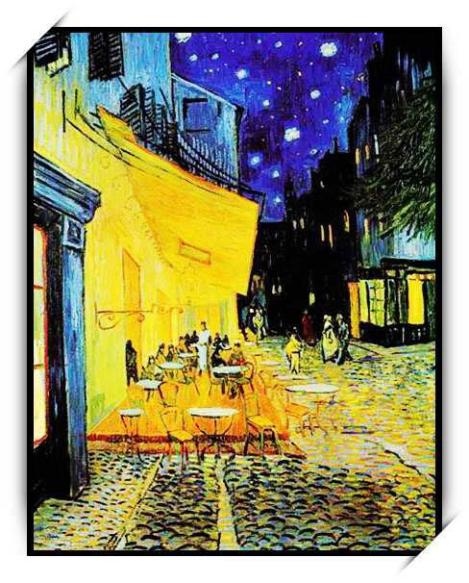 Постимпрессиони́зм— направление в изобразительном искусстве. Возникло в 80-х годах XIX века. Художники этого направления не придерживались только зрительных впечатлений, а стремились свободно и обобщенно передавать материальность мира, прибегали к декоративной стилизации.
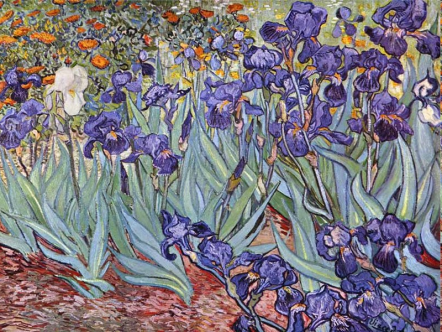 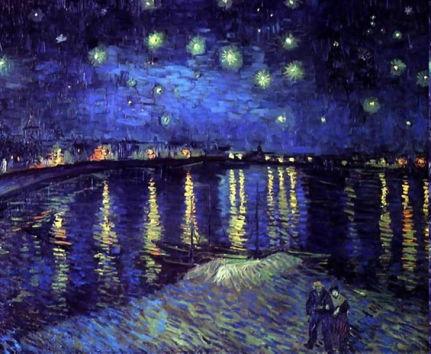 Van Gohg, Iris, 1889
Le postimpressionnisme est un ensemble de courants artistiques qui, durant la période allant approximativement de 1885 à 1915, diverge de l'impressionnisme ou s'oppose à lui (néo-impressionnisme, synthétisme, symbolisme, nabis...)
Постимпрессионисты, многие из которых ранее примыкали к импрессионизму, начали искать методы выражения не только сиюминутного и приходящего — каждого мгновения, они стали осмысливать длительные состояния окружающего мира.
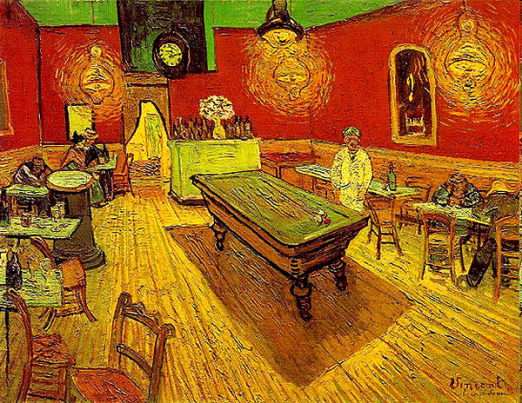 Post-impessionnistes
Paul Cézanne
Vincent Van Gogh
Paul Gauguin
Henri de Toulouse-Lautrec
Georges Seurat
Deux sortes de peintures
L'influence de Seurat
= Le tableau intitulé l'Île de la jatte représente la vie du dimanche à l'époque. Les peintres appartenant à ce mouvement font de la vie quotidienne leur sujet principal.
Le « couple » Paul Gauguin / Vincent Van Gogh

Van Gogh choisit sa technique: beaucoup plus emportée, plus lyrique et plus expressionniste que celles des autres.
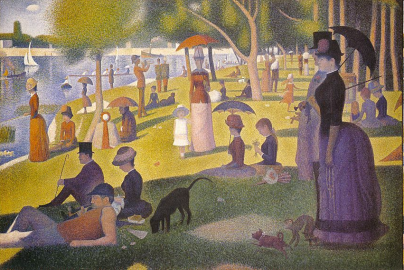 leurs techniques les opposent
Vincent s'impose d'aller peindre sur le motif quelles que soient les conditions climatiques
Paul, lui, peint de mémoire dans l'atelier
Paul Cézanne
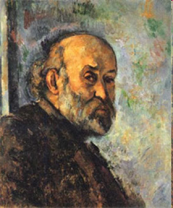 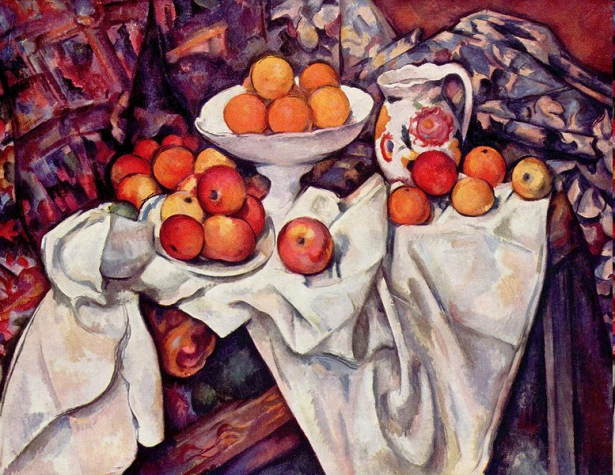 Nature-morte aux pommes et aux oranges (1895-1900. Musée d'Orsay)
Vincent Van Gogh
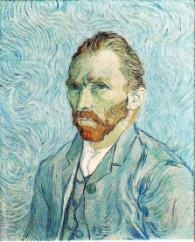 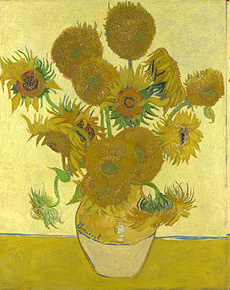 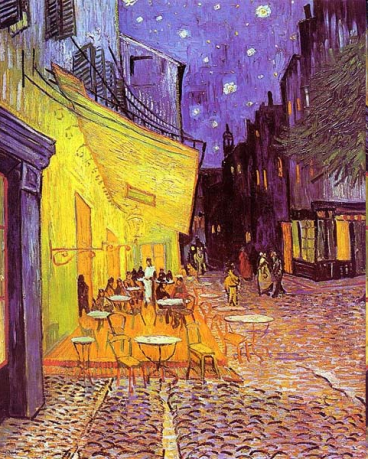 Autoportrait, 1889
Tournesols dans un vase, 1888
Terrasse de café, la nuit, 1888
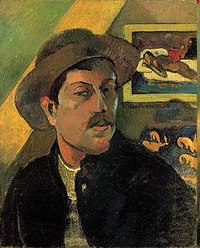 Paul Gauguin
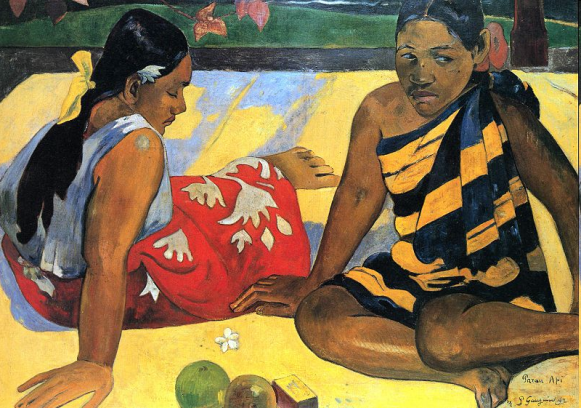 Autoportrait, (1893)
Femmes de Tahiti, 1891
Henri de Toulouse-Lautrec
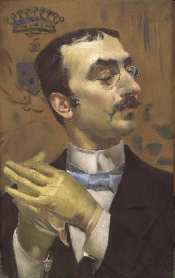 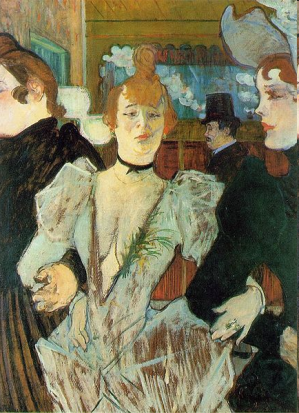 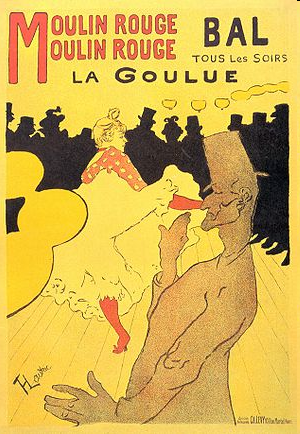 Portrait de Henri de Toulouse-Lautrec par Giovanni Boldini
La Goulue arrivant au Moulin Rouge (1892)
Moulin rouge - La Goulue
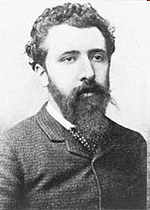 Georges Seurat
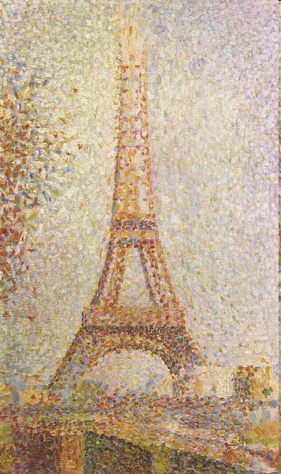 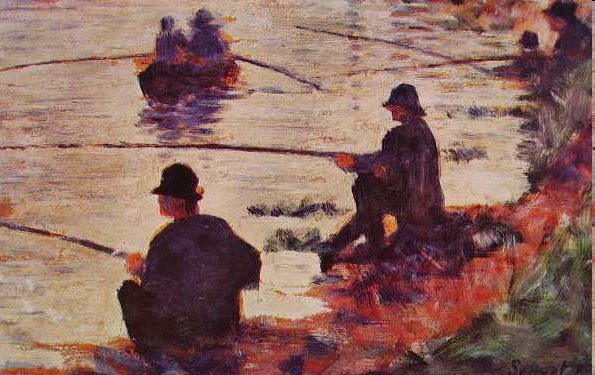 La Tour Eiffel (1889) - Fine Arts Museum de San Francisco
Les pêcheurs à la ligne, huile sur toile,1883
Chacun à leur manière, ces artistes annoncent les développements imminents de l’avant-garde picturale du début du XXe siècle
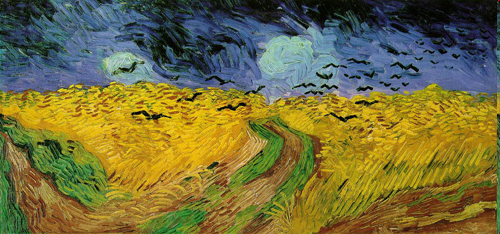 Merci de votre attention!